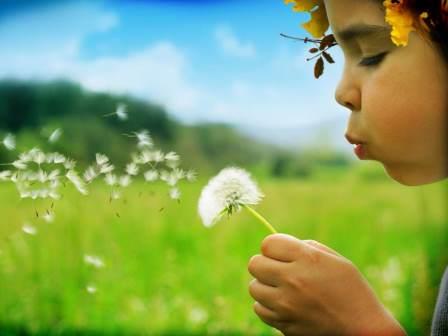 НАВСТРЕЧУ ЛЕТУ
НАВСТРЕЧУ ЛЕТУ
Правила безопасности дома- пожарная безопасность- правильное поведение с незнакомыми людьми
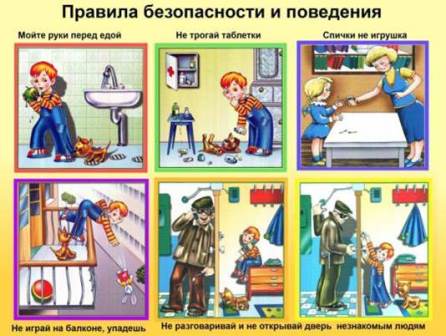 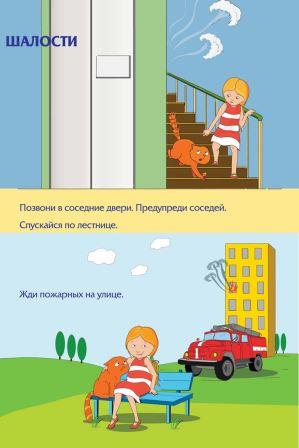 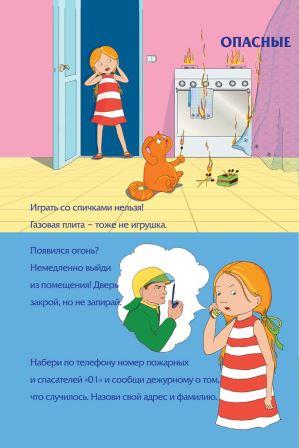 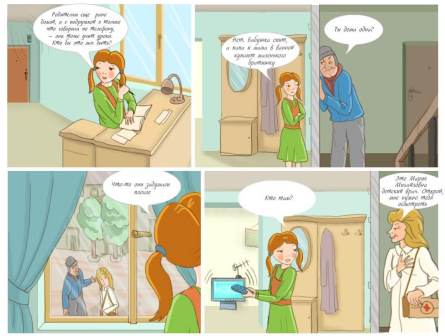 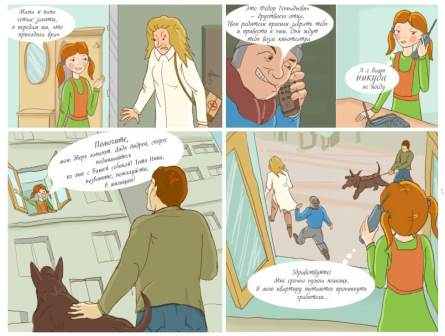 Правила поведения на улице в городе- правила дорожного движения- правила поведения с бездомными животными- правила поведения с незнакомыми людьми
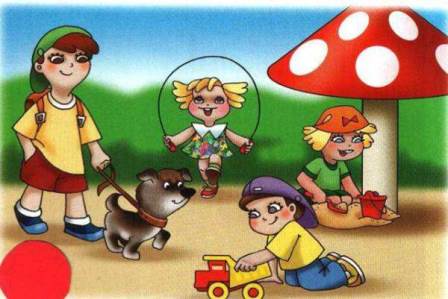 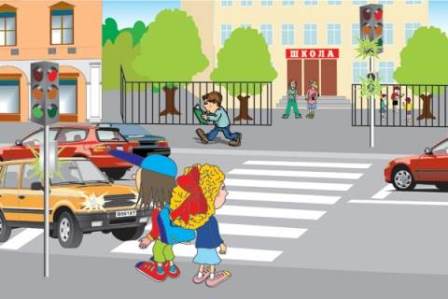 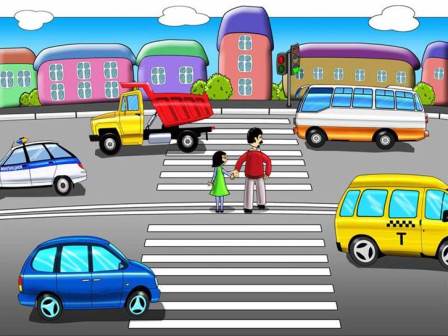 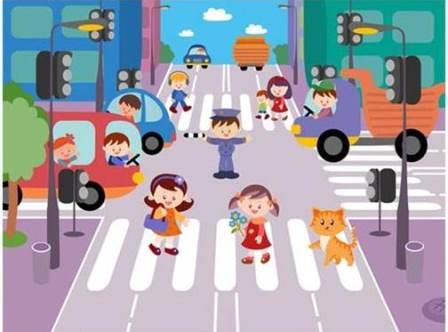 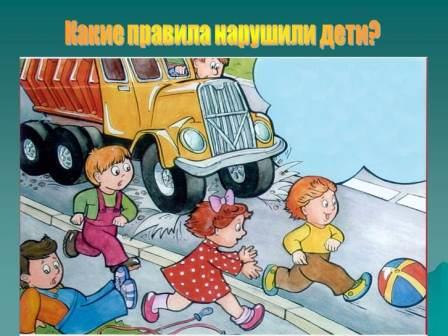 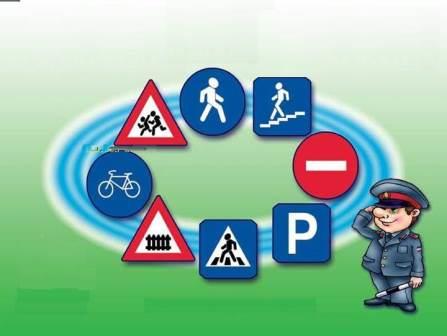 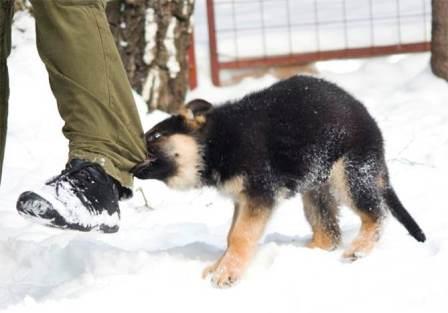 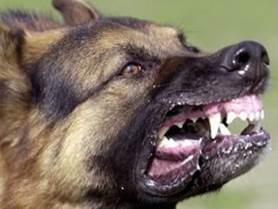 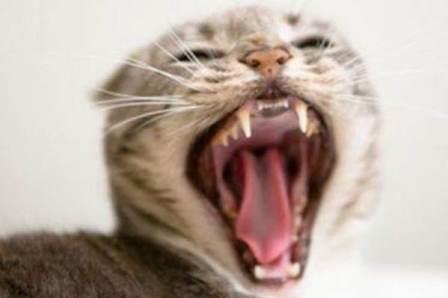 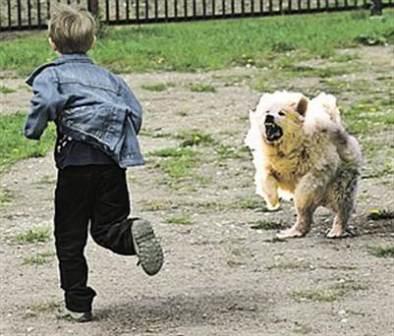 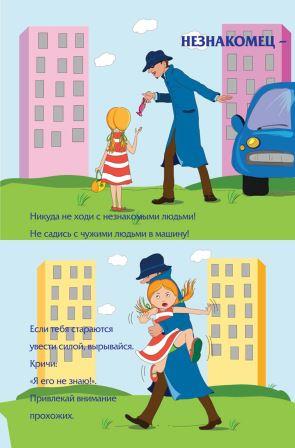 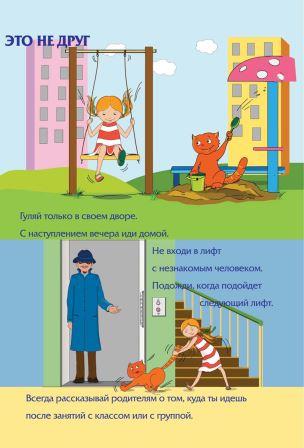 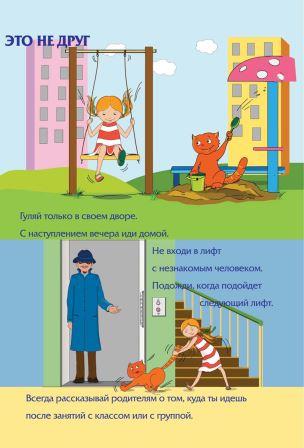 Правила поведения на природе- поведение на водоёмах- поведение в лесу
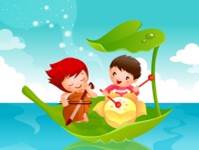 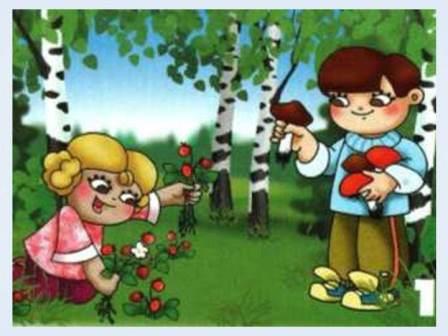 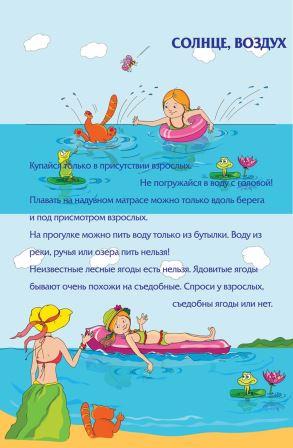 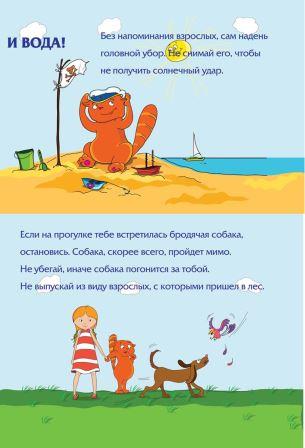 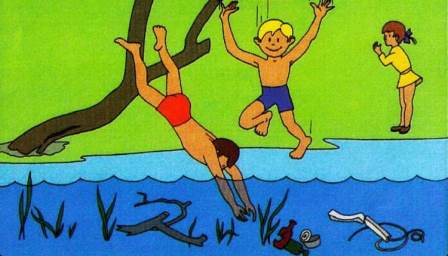 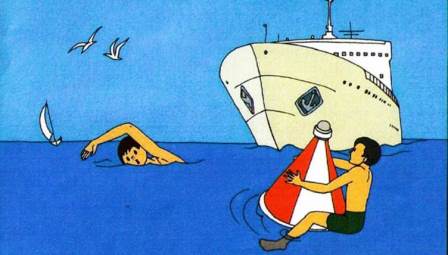 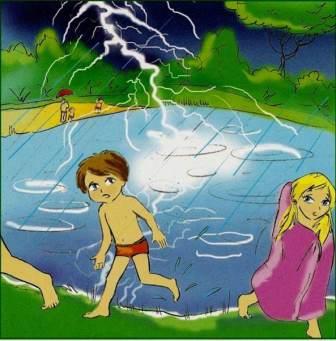 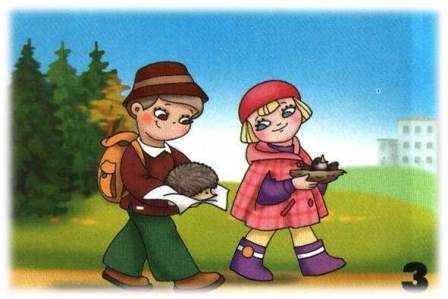 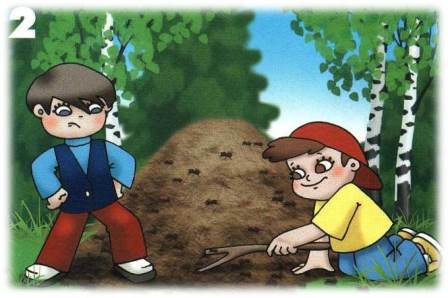 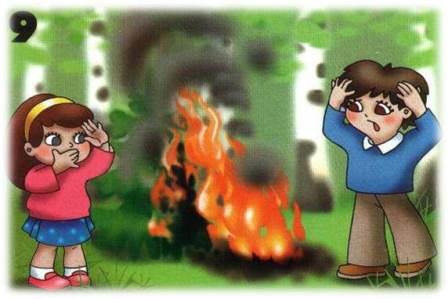 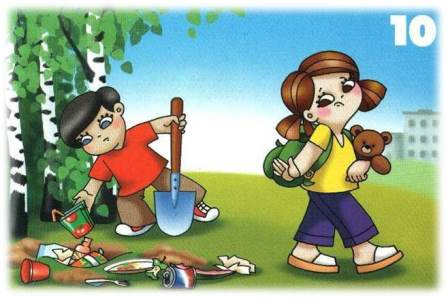 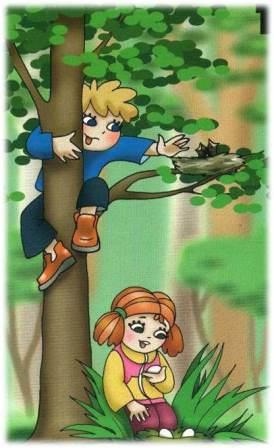 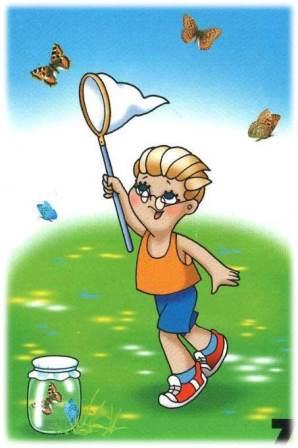 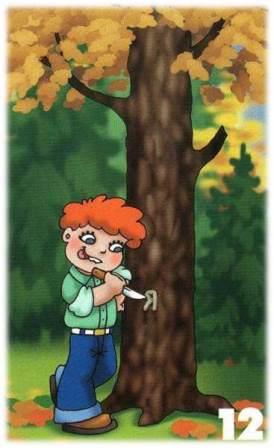 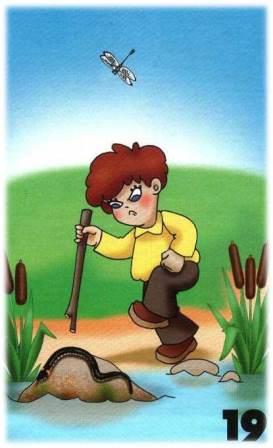 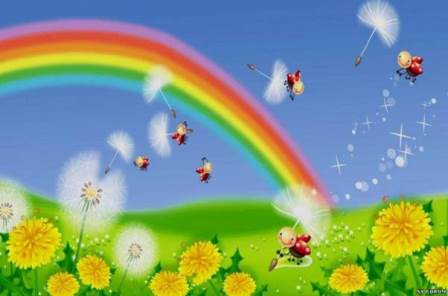 Спасибо за внимание! Приятного отдыха и до встречи в новом учебном году!Подготовила педагог-психологГБС(К)ОУ школы-интерната №17Бушмелева Е.А.